Taal
Detectives
Een speurtocht naar de talen om je heen
Putten
Rotterdam
Alle Scholen Verzamelen 2024
2024
Eerst je mening over onderzoek
Taaldetectives in een onderzoeksproject voor kinderen. Voor we beginnen willen we graag weten wat jij van onderzoek naar taal vindt.
Typ hiervoor de volgende link over of scan de barcode en vul onze korte vragenlijst in: https://bit.ly/taaldetectivesA
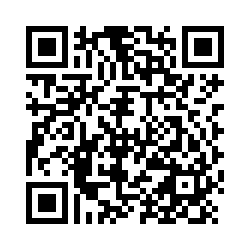 Onze schoolcode is: XXXX
[Speaker Notes: VOORMETING BEGELEIDEND INTERESSE-ONDERZOEK: 
Ben je gevraagd om voor het begeleidend interesse-onderzoek bij de voormeeting mee te doen?  - Dan vindt je alle instructies voor de kinderen op deze slide. De voormeting duurt ca. 10 minuten. Doe de voormeting het best tenminste een dag voor 12 november. Dan kan je zo de kinderen al enthousiast maken voor het onderzoek. 
 In de vragenlijst moeten de kinderen de schoolcode (BRIN-nummer) van de school invoeren. Schrijf ze hier op bij xxxx, zodat de kinderen ze goed kunnen lezen.
 Sla deze slide over als je niet meedoet aan het interesse-onderzoek. 
 Ben je gevraagd om mee te doen aan de nameting?  - Je vindt dan de link en instructies voor de nameting aan het eind van deze presentatie.

Docent: 
Ik heb jullie al een tijdje geleden verteld dat wij deze week bij een echt onderzoeksproject meedoen. Het onderzoeksproject heet “Taaldetectives”. Jullie worden zelfs onderzoekers en helpen twee wetenschappers, Eva en Max, die je nog leert kennen bij hun onderzoeksproject. In dit onderzoeksproject onderzoeken we welke taal of talen er eigenlijk in de omgeving van onze school te vinden zijn (bijvoorbeeld op boorden of posters) en waarom dat zo is.
Max en Eva zijn heel benieuwd wat jullie eigenlijk vinden van onderzoek doen. Daarom vullen we al van tevoren een vragenlijst voor hen in. 
Vul ga je naar de browser in je tablet/chromebook en vul je de blauwe bit.ly-link in. Laat weten als je hiermee hulp nodig hebt. 
Op de eerste pagina moet je dan nog een keer de schoolcode invullen. Die heb ik hier voor jullie opgeschreven.]
Je mening over onderzoek
Taaldetectives was en onderzoeksproject voor kinderen. 
Nu willen we graag van je weten wat je van onderzoek naar taal vindt. 
Volg hiervoor de volgende link over of scan de barcode en vul onze korte vragenlijst in: https://bit.ly/taaldetectivesB
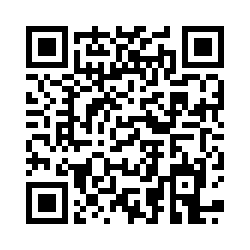 Onze schoolcode is: XXXX
[Speaker Notes: NAMETING BEGELEIDEND INTERESSE-ONDERZOEK: 
Ben je gevraagd om bij de nameting van het begeleidend interesse-onderzoek mee te doen? - Dan willen we je graag vragen na afloop van het project (het liefst binnen een week naar de dag) deze korte vragenlijst met de kinderen in te vullen.
 Denk eraan dat de kinderen hier nog een keer de BRIN-code van de school moeten invullen. Je kan  hem hier op de slide zetten bij xxxx.  

Docent: 
Zeker weet je nog dat we een paar dagen geleden/afgelopen week bij Alle scholen verzamelen hebben meegedaan. Eva en Max zijn heel benieuwd erover hoe jullie het vonden om zelfs een keer onderzoek te doen. Daarom hebben ze een korte vragenlijst voor ons. Die vullen we nu allemaal online in. 
Vul ga je naar de browser in je tablet/chromebook en vul je de blauwe bit.ly-link in. Laat weten als je hiermee hulp nodig hebt. 
Op de eerste pagina moet je dan nog een keer de schoolcode invullen. Die heb ik hier voor jullie opgeschreven.]